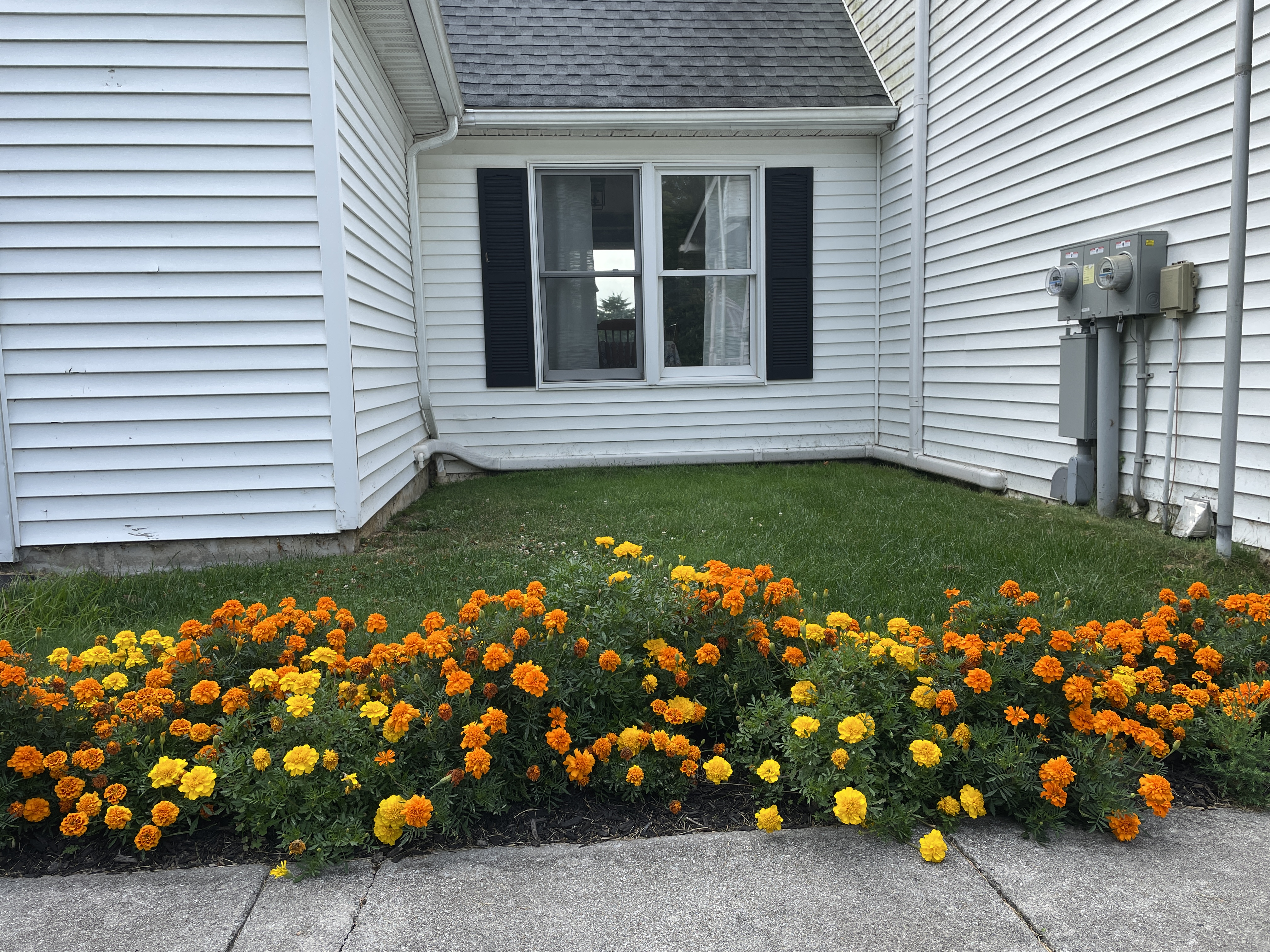 WELCOME
TEACHER TRAINING
Session 1 (8:30-9:25) - WHO & WHY
Session 2 (9:30-10:25) - WHY & HOW
	Break/Snack (10:25-10:45)
Session 3 (10:45-11:30) - HOW
Session 4 (11:35-12:00) - Sample & Q&A

**Note: Entire PowerPoint will be available    on the GBC website - GBCministry.com
Key Verse - Matthew 22:16  
(description of Jesus, the master teacher)
Teacher, you are true (personal integrity) 
and teach the way of God truthfully      (able to arrange & clarify truth for others), 
and you are not swayed by appearances (concerned most with what God thinks above what people may say or do).
Col 3:16  Let the word of Christ dwell in you richly in all wisdom, teaching and admonishing one another in psalms and hymns and spiritual songs, singing with grace in your hearts to the Lord.
Seek ye first the kingdom of God
And His righteousness
And all these things shall be added unto you
Allelu-alleluia
Man shall not live by bread alone
But by every word
That proceeds from the mouth of God
Allelu-alleluia
Ask and it shall be given unto you Seek and ye shall find 
Knock and the door shall be opened unto you 
Allelu-alleluia
There Is a Redeemer
Jesus, God's own Son,Precious Lamb of God, Messiah,Holy one.
Thank you, oh my Father,for giving us your Son.And leaving your Spirit 'til 
the work on earth is done.
Jesus my redeemer,Name above all names,Precious Lamb of God, Messiah,Oh, for sinners slain.
Thank you, oh my Father,for giving us your Son.And leaving your Spirit 'til 
the work on earth is done.
When I stand in glory,I will see His face,And there I'll serve my King forever,In that holy place.
Thank you, oh my Father,for giving us your Son.And leaving your Spirit 'til 
the work on earth is done.
Thank You, Lord, for saving my soul!
Thank You, Lord, for making me whole!
Thank You, Lord, for giving to me
Thy great salvation, so rich and free!
Session 1 - The WHO of Teaching
Who do we teach ABOUT? 
	
Who will SEE & HEAR our teaching?

Who are the ones DOING the teaching?
WHO do we teach ABOUT? (PB)
- Almighty Creator of the universe,
- Omniscient, omnipresent, omnipotent,
- Just, eternal, loving, longsuffering, 
- Faithful (2Tim 2:13), unchanging, sovereign, 
- Holy (pure, set apart), 
- Eternal (no beginning or end)

Q - Which of God’s characteristics (these or 	others) do you most appreciate?
The WHO of Teaching
Who do we teach ABOUT? 
	- Almighty God and Bible Characters

Who will SEE & HEAR our teaching? (PJ)
	- Unbelievers needing the Gospel
1Cor 2:14  The natural man does not receive the things of the Spirit of God, for they are foolishness to him; nor can he know them, because they are spiritually discerned.
Matt 13:4  And as he sowed, some seed fell by the wayside; and the birds came and devoured them. 
5  Some fell on stony places, where they did not have much earth; and they immediately sprang up because they had no depth of earth. 
6  But when the sun was up they were scorched, and because they had no root they withered away. 
7  And some fell among thorns, and the thorns sprang up and choked them. 
8  But others fell on good ground and yielded a crop: some a hundredfold, some sixty, some thirty.
Help Sharing (teaching) the Gospel
 Wordless Book (PB)

 A-B-C’s in Romans (PJ)
 Admit I am a sinner (R 3:23, Ex 20)
 Believe Jesus is God the Son who died, was    	buried, and rose again for sinners (R 5:8)
 Count the Cost of rejecting/receiving Jesus (R 6:23)
 Decide to trust & follow Jesus (R 10:13)

Q - When did you begin trusting & following Jesus?
The WHO of Teaching (part 2)

Who will SEE & HEAR our teaching?
	- Unbelievers needing the Gospel
	- Believers needing to grow & change (PJ)

Eph 4:11  He gave some to be … teachers, 
12  for the equipping of the saints for the work of ministry, for the building up of the body of Christ,
Eph 4:15  speaking the truth in love, that they may grow up in all things into Him who is the head—Christ.

2Peter 3:18  but grow in the grace and knowledge of our Lord and Savior Jesus Christ. To Him be the glory both now and forever. Amen.

Q - Describe a time when you grew spiritually.
Who are the ones DOING the teaching? (PJ)
	- All informally 
Deut 6:7  Teach them diligently to your children and shall talk of them when you sit in your house, when you walk by the way, when you lie down, and when you rise up. 
Matt 28:19,20  Go and make disciples of all the nations … teaching them to observe all things that I have commanded you;
Who are the ones DOING the teaching?
	- Some formally
Rom 12:6,7  Having gifts differing according to the grace that is given to us, let us use them: … he who teaches, in teaching.
Acts 13:1  In the church that was at Antioch there were certain prophets and teachers.
Q - Who was your favorite teacher? Why?
Heb 5:12  Though by this time you ought to be teachers, you need someone to teach you again the first principles of God’s word; and you have come to need milk and not solid food.
James 3:1  My brethren, let not many of you become teachers, knowing that we will receive a stricter judgment.
The WHY of Teaching (PB)
1 - The Great Commission is not a request.
Rom 10:13,14  Whoever calls on the name of the Lord will be saved. How will they call on Him in whom they have not believed? And how will they believe in Him of whom they have not heard? And how will they hear without a (teacher)?
2 - We are passionate about the personal, 	intimate relationship we have with 	Jesus. We must tell others so they too 	can know and love Him!

1Cor 9:16  Necessity is laid upon me; yes, woe is me, if I (teach) not the gospel!
3 - The desperate need for absolute truth.
2Tim 4:3  A time is coming when people will no longer listen to sound and wholesome teaching. They will follow their own desires and will look for teachers who will tell them whatever their itching ears want to hear.
Col 1:28 (NLT)  We tell others about Christ, warning everyone and teaching everyone with all the wisdom God has given us. We want to present them to God, perfect in their relationship to Christ. 
29  That’s why we work and struggle so hard, depending on Christ’s mighty power that works within us.
Break Time
Key Verse - Matthew 22:16  
Teacher, you are true (personal integrity) 
and teach the way of God truthfully      (able to arrange & clarify truth for others), 
and you are not swayed by appearances (concerned most with what God thinks above what people may say or do).
Q - What makes you nervous about teaching?
The HOW of Teaching
Wisdom from Solomon - Ecclesiastes (PJ)
(12:9) organized & simple (proverbs)
(10) winsome (acceptable) & truthful
(11) provocative (goads) yet constructive (nails)
(12) relational (son) & realistic (weariness)
(13,14) directed and conclusive
How Can I Teach Like Jesus? (PJ)
 Tell many stories (Mark 4:34 - parables)
 Use exaggeration (Matt 5:29,30 - pluck out eye)
 Use memorable phrases (Luke 6:31 - golden rule)
 Ask questions (Matt 16:26; 22:20,21)
 Use objects (John 13:3-17 - basin & towel)
 Use repetition (Mark 8:31; 9:31; 10:33,34)
Q - Which of these do you find most helpful?
A Sample Plan for PREPARING to Teach (PJ)
1 - Pray at every step for God’s help.
2 - Read through the scripture passage(s) and write 	down initial observations (pray for God’s help).
“Thoughts disentangle themselves when they pass through the lips & the fingertips.” - Dawson Trotman

• begin answering important questions (who, what, where, when and why) (pray for God’s help).
• note important words or phrases and define 	them biblically, clearly and simply (pray for God’s help).
• determine the main theme and put it in your 	own words (pray for God’s help).
• record additional Bible verses/characters that  may help define/illustrate the theme (pray for God’s help).
3 - Consult other resources (teacher’s manual, 	commentaries, other teachers/preachers).
4 - Create a plan that includes:
• Intro. - capture attention, clearly show why this 	topic is important (pray for God’s help).
4 - Create a plan that includes:
• Main points - these explain the main theme simply,  clearly, logically, and memorably (pray for God’s help). 
Weave in illuminating stories, illustrations, objects, visuals, use of technology (pray for God’s help). 
Give thought to questions you will ask and how to word them clearly. Anticipate questions your listener(s) may have (pray for God’s help). 
Help the listener grasp WHAT the Bible is saying.
4 - Create a plan that includes:
• Application(s) & Conclusion(s) (pray for God’s help).
- Move from (general) “they” statements to (specific and personal) “we/you” statements. 
- Summarize WHAT has been taught, and help the listener see HOW God may want them to respond. 
5 - If time allows, review your plan asking how to 	make it simpler, clearer, “flow”, memorable 
	(pray for God’s help).
6 - Think how you might touch as many of the 	senses as possible (seeing, hearing, tasting, 	feeling, smelling) and impact both mind and 	heart (pray for God’s help).
7 - As you teach, speak naturally, clearly, slowly, 	enthusiastically, respectfully, with as much eye 	contact as possible (pray for God’s help).
8 - There are several “soils” into which the Good 	Seed (God’s Word) will fall (pray for God’s help).
Q - Can you remember the 4 “soils” in Mark 4:1-9?
Final Session
1. Sample Bible Lesson (PB).
2. Time for Q&A (PB & PJ).
3. Prayer and head home.

Note: Entire PowerPoint will be available on the GBC website - GBCministry.com